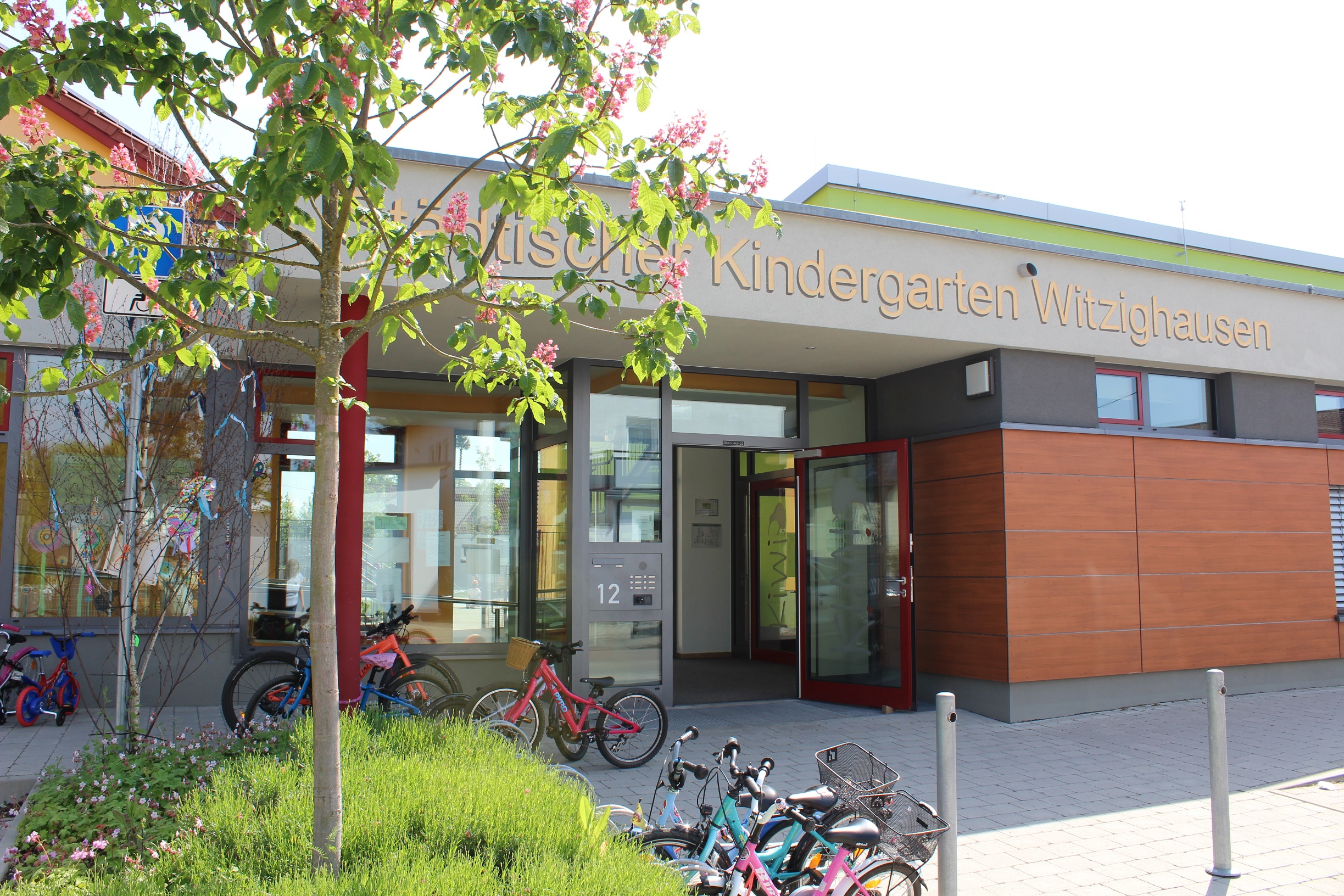 Herzlich Willkommen!
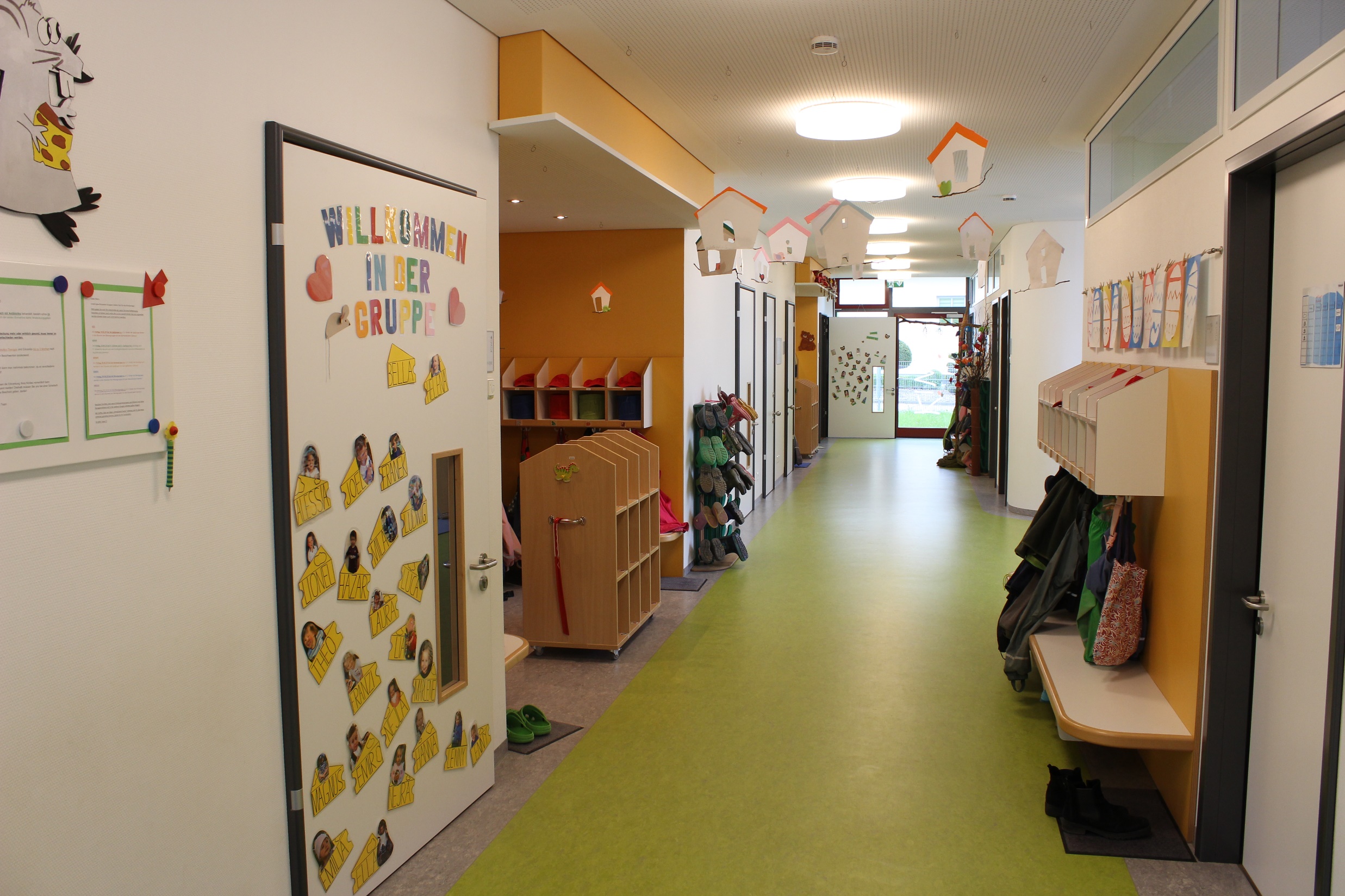 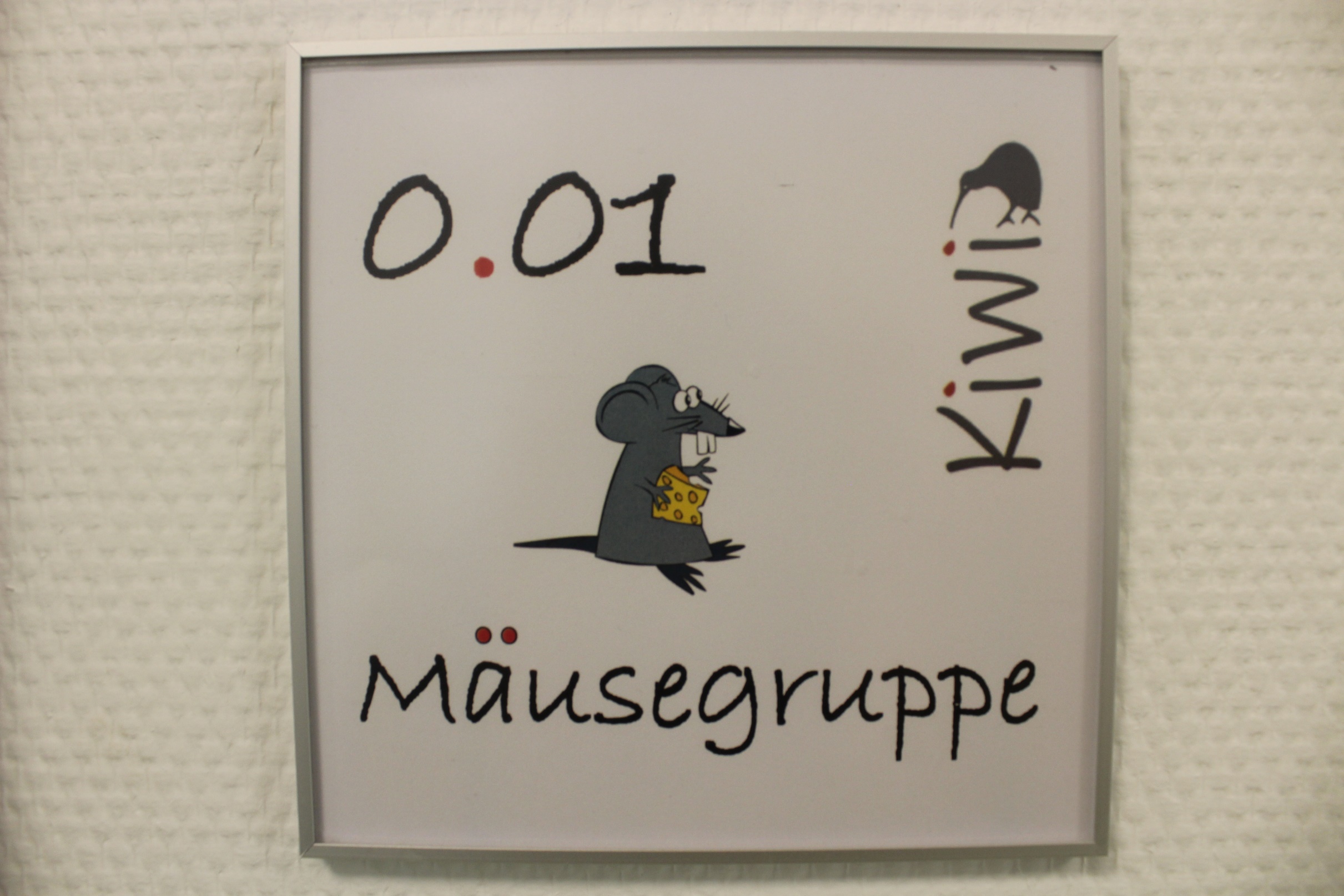 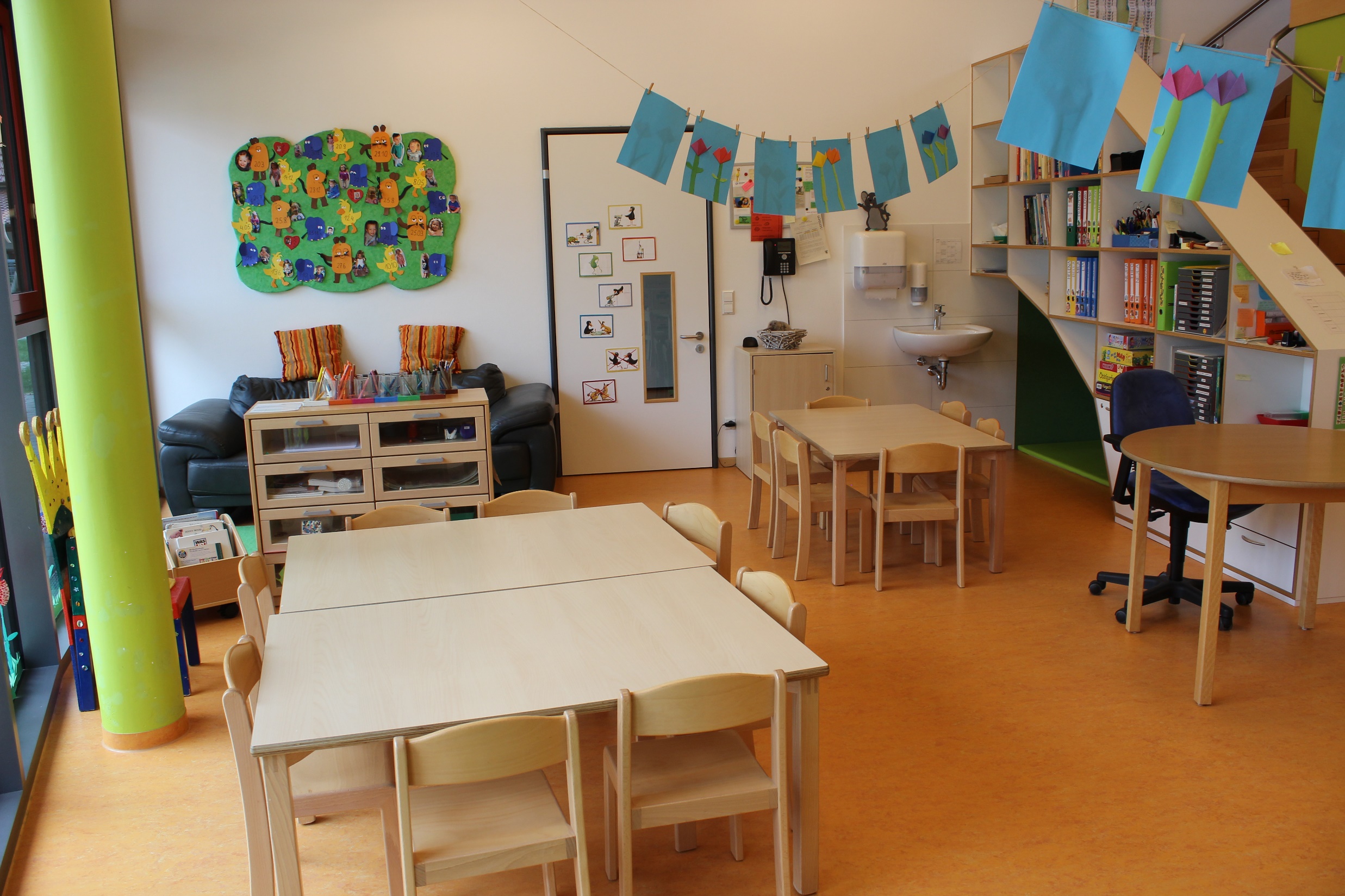 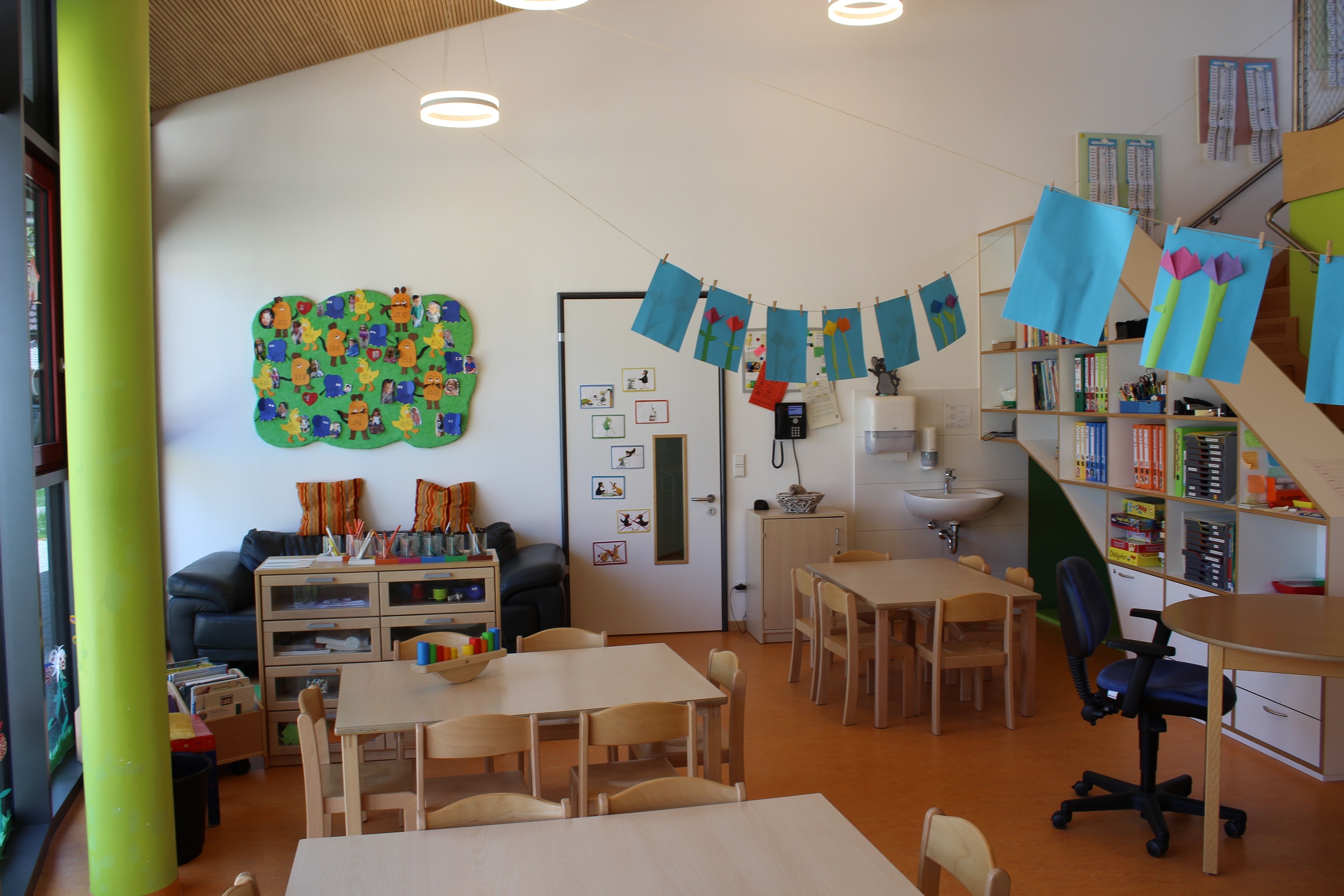 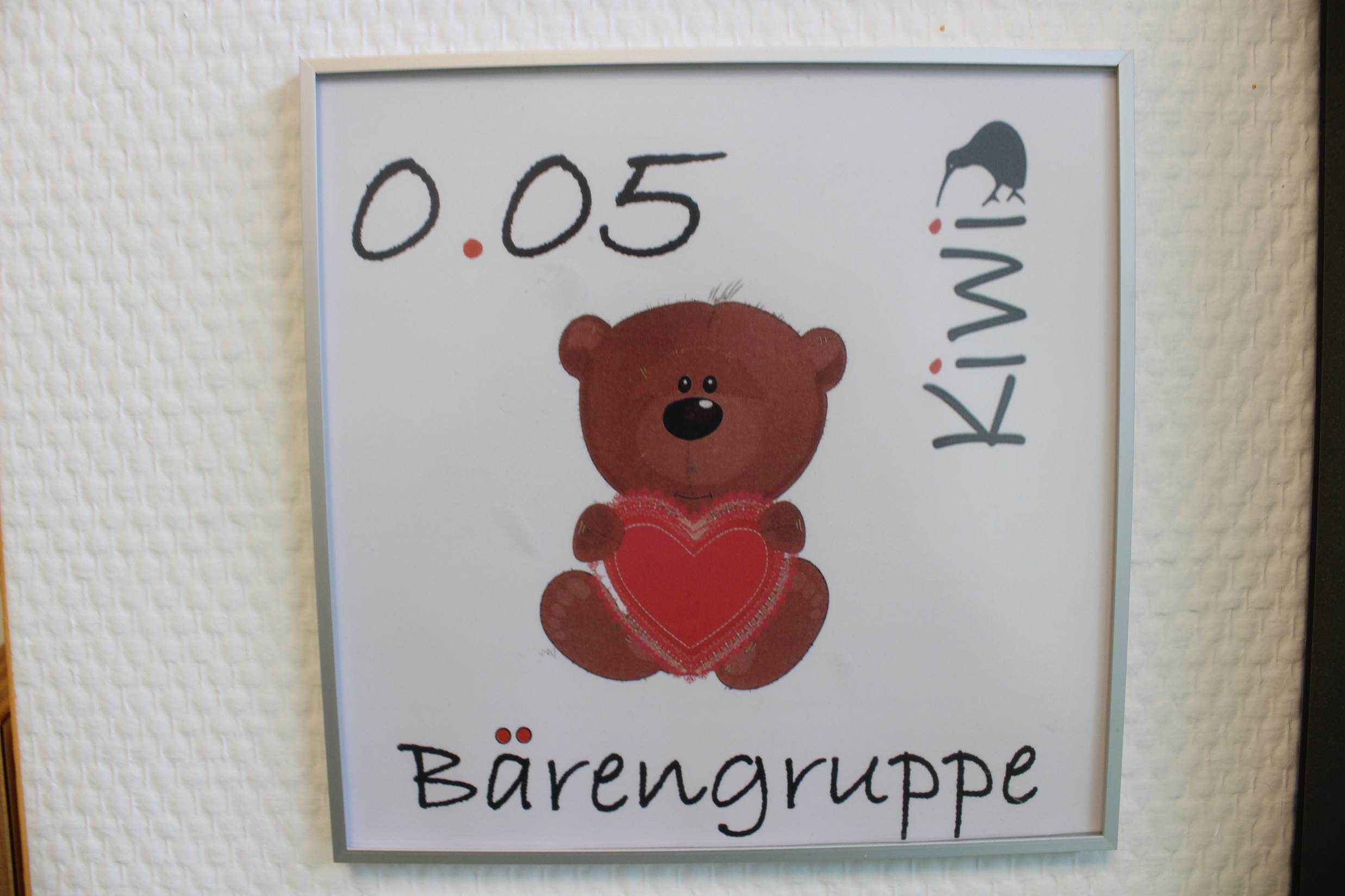 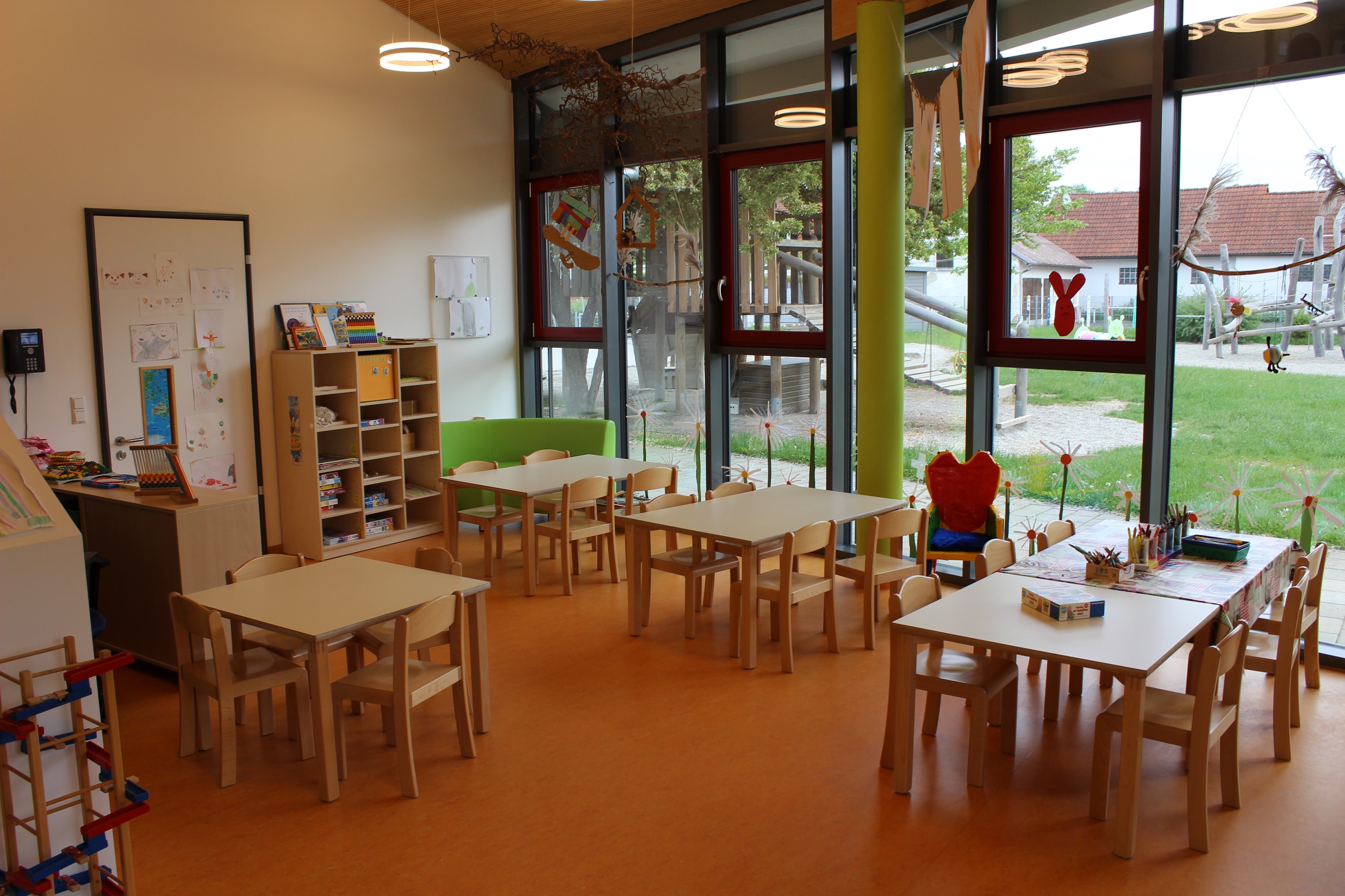 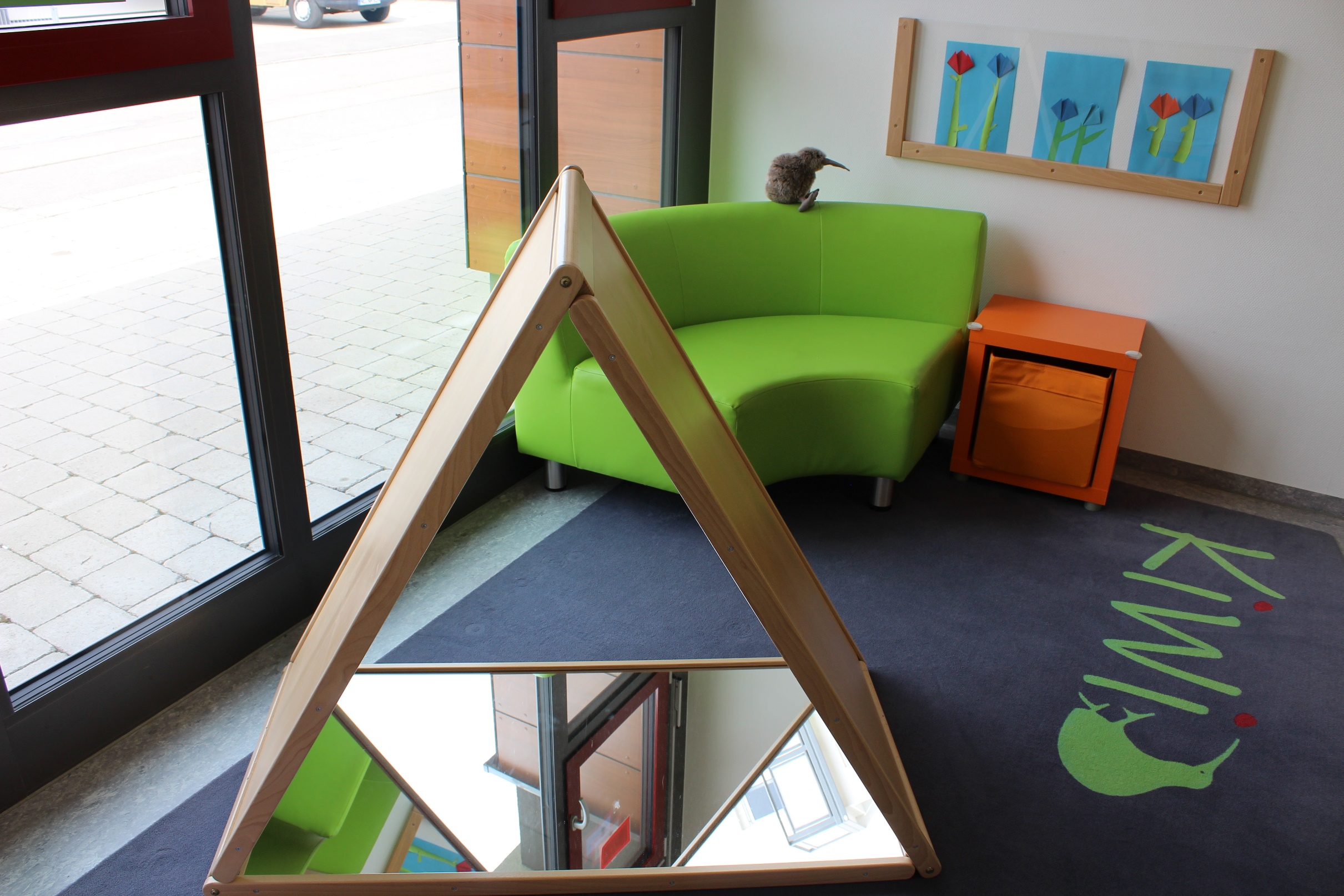 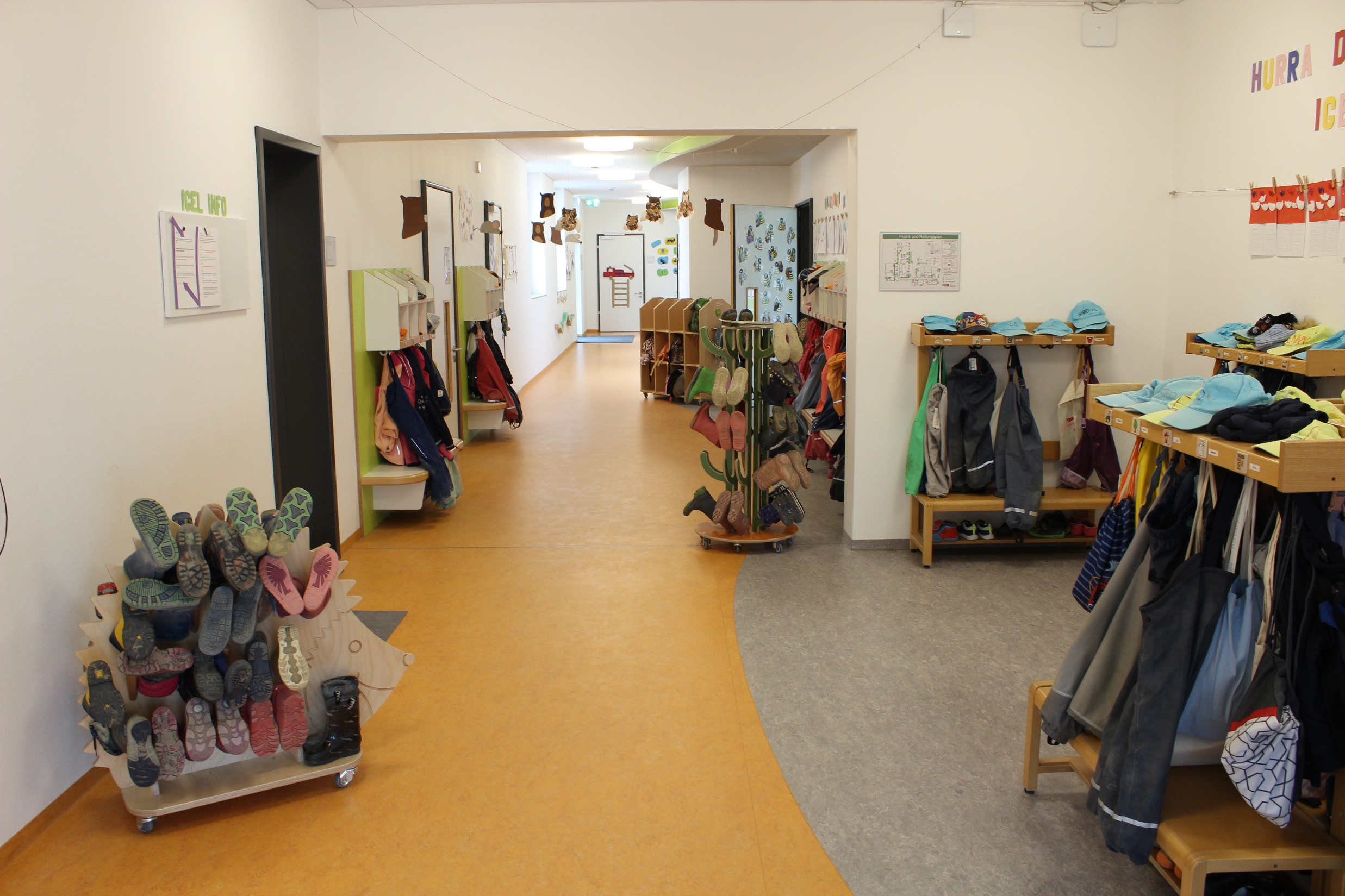 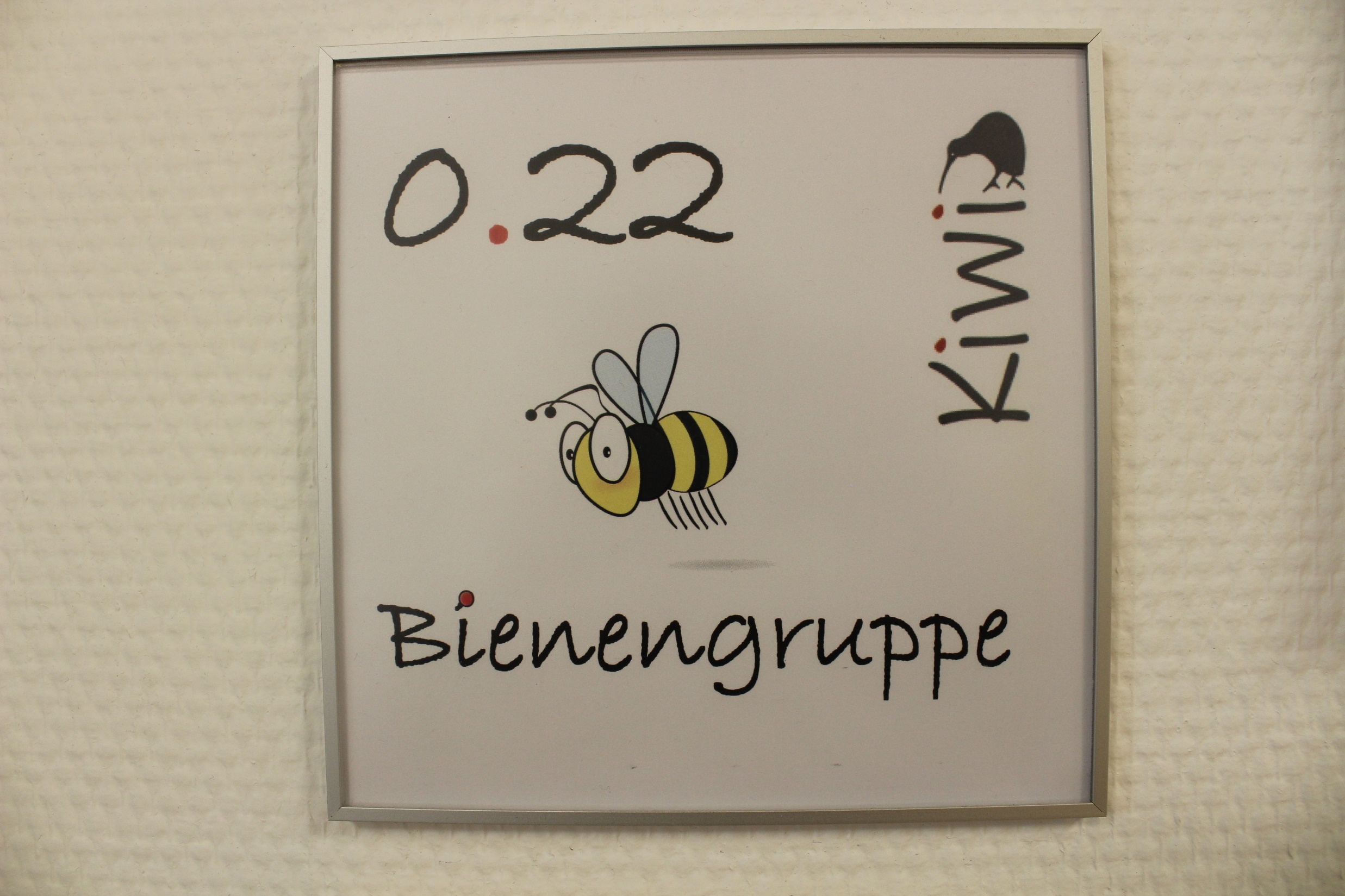 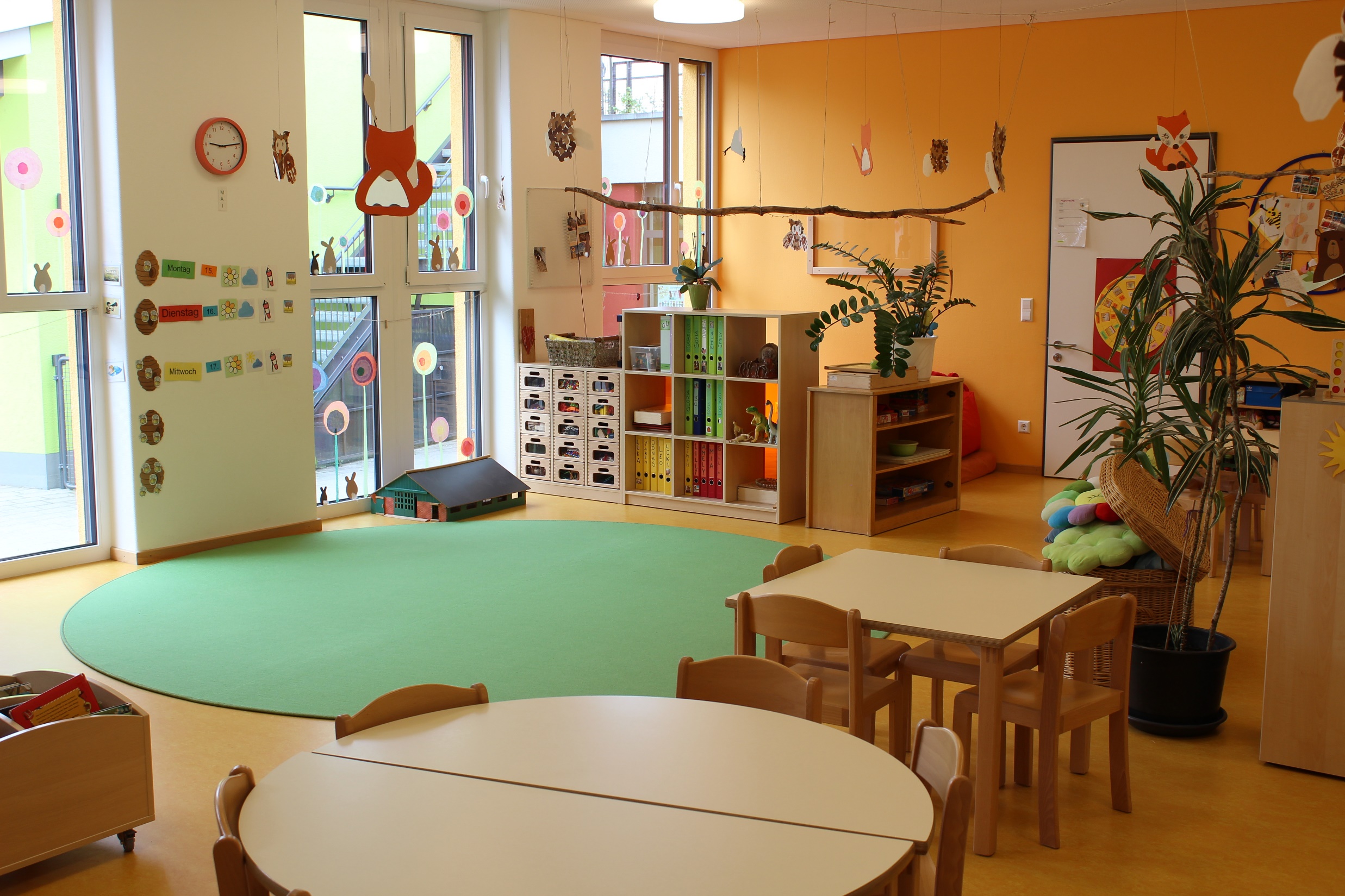 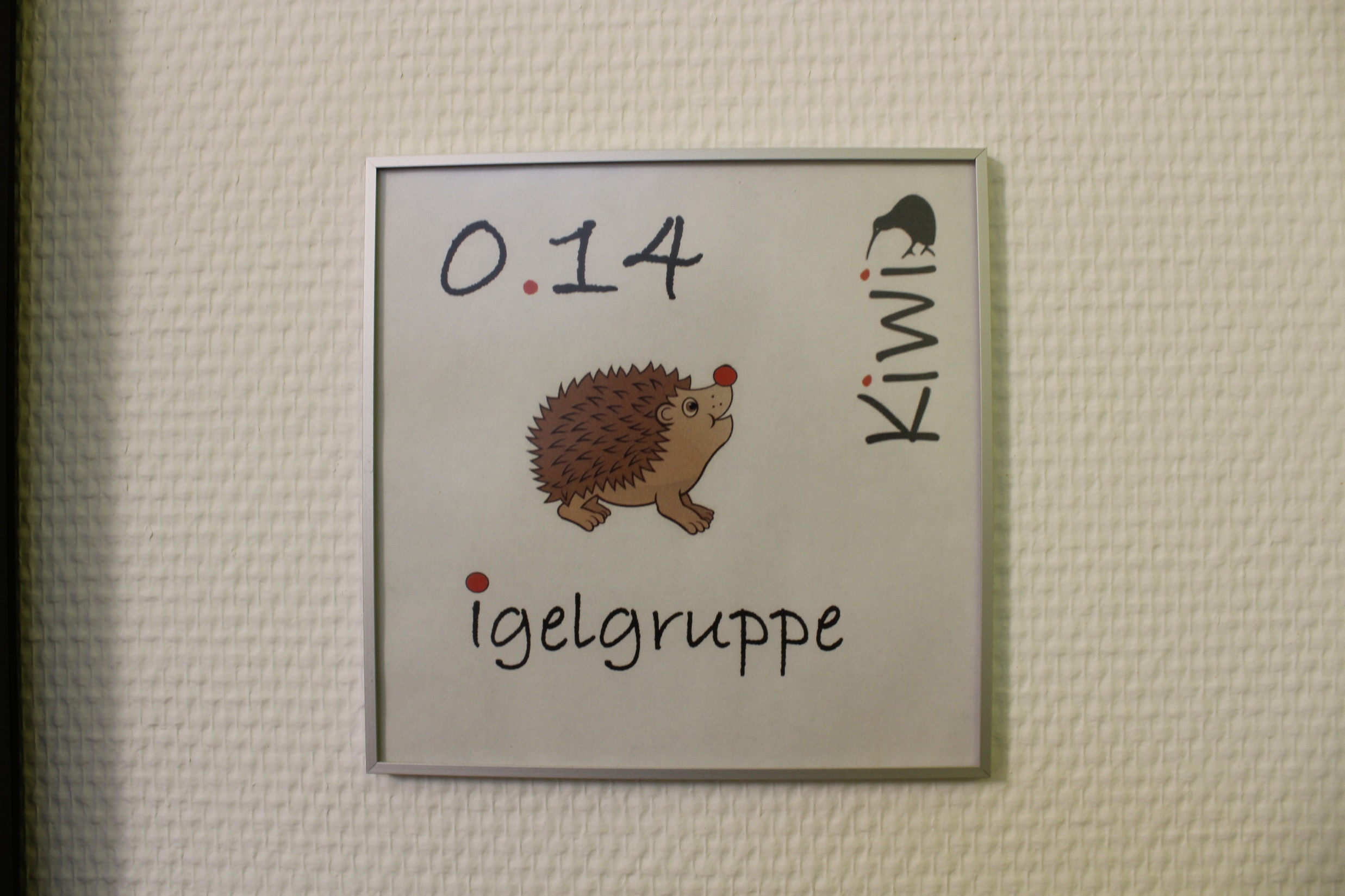 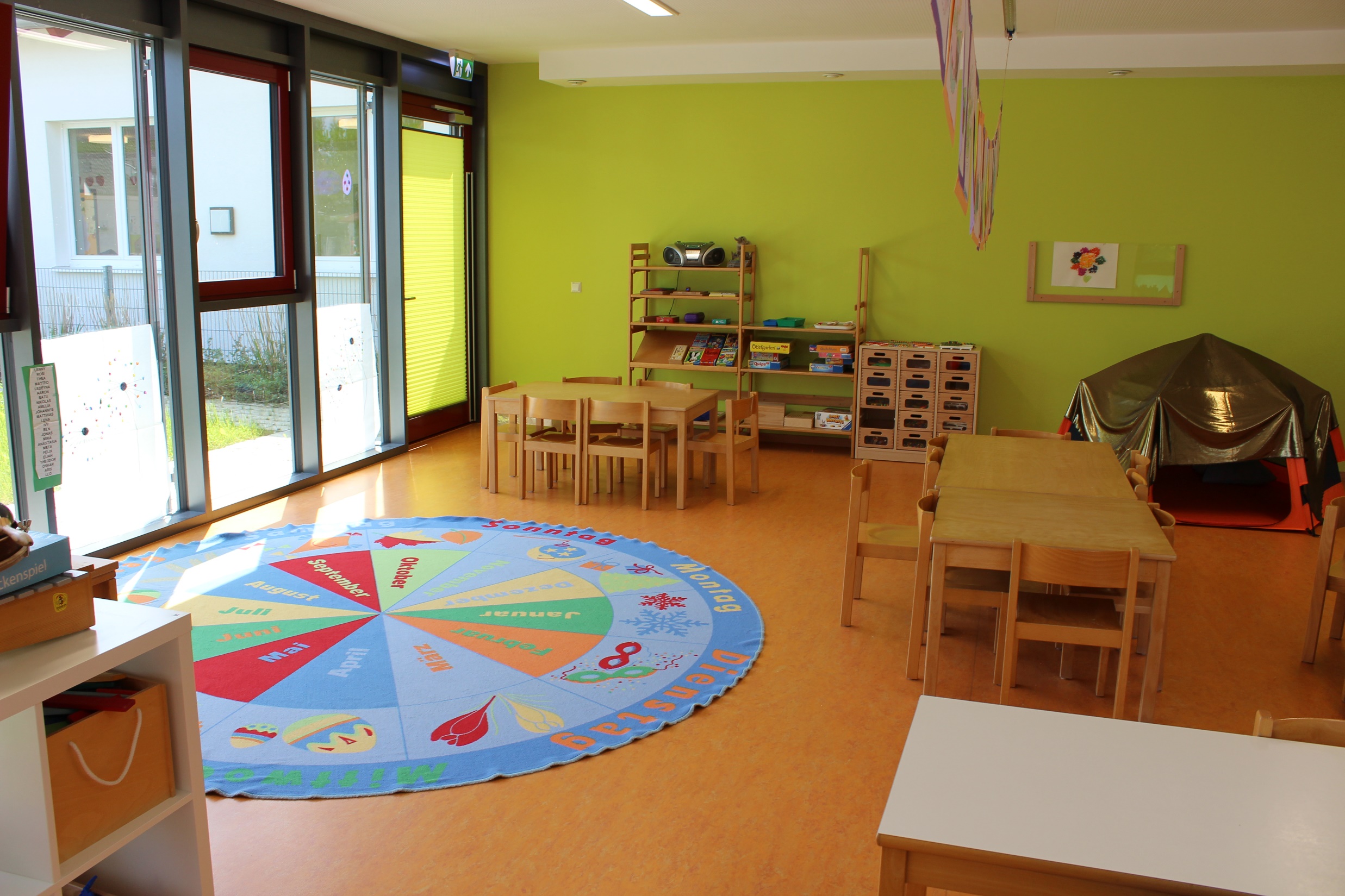 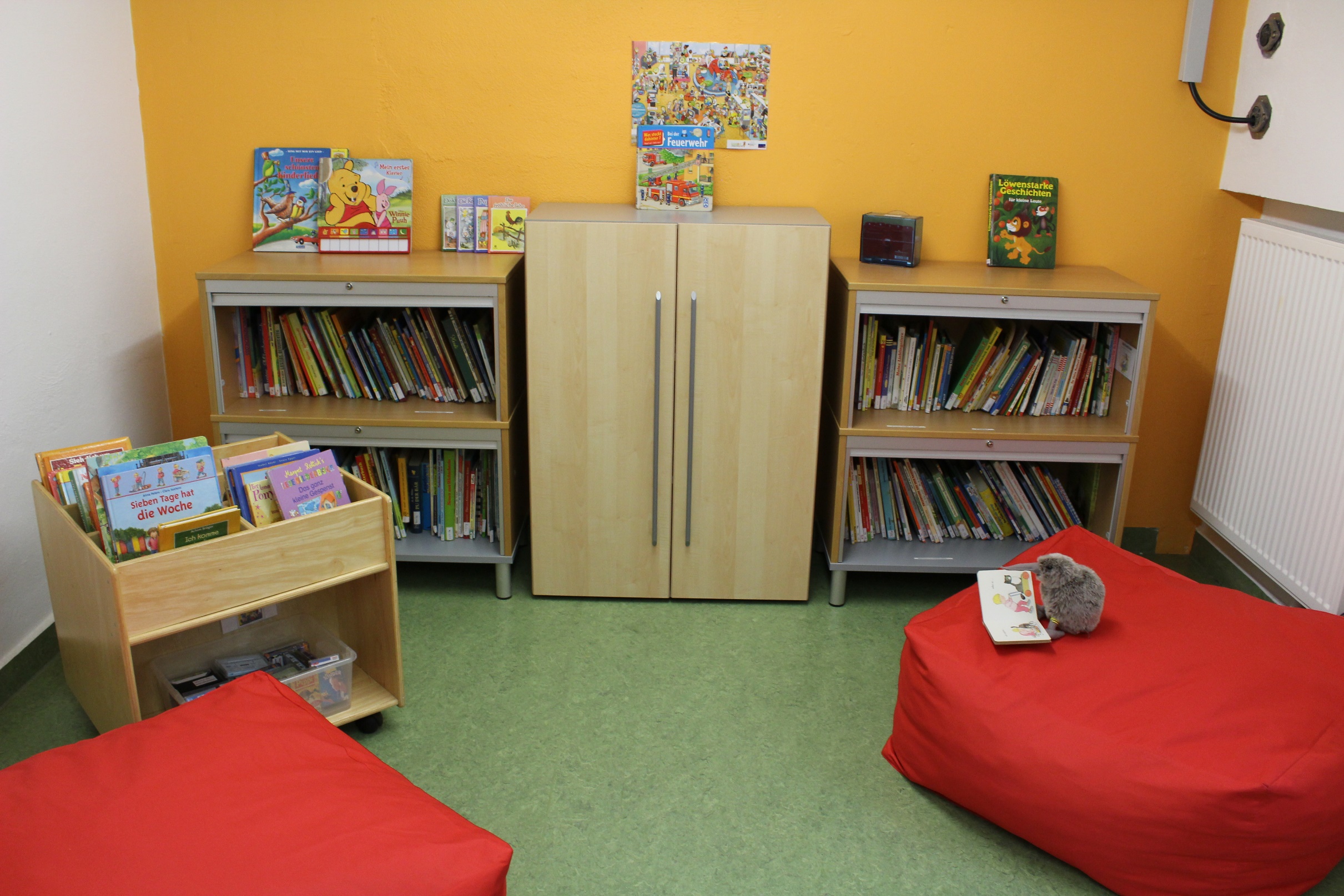 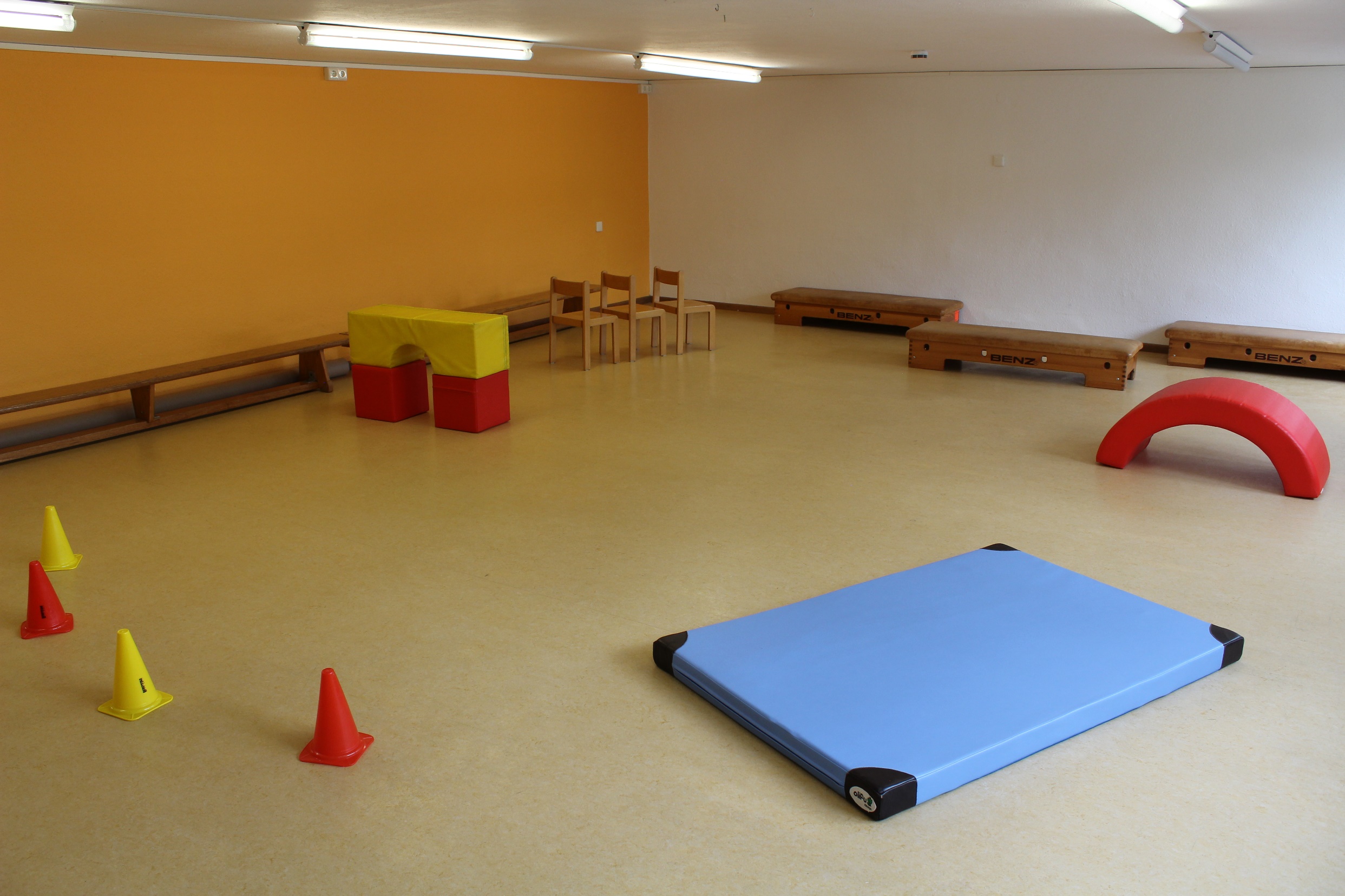 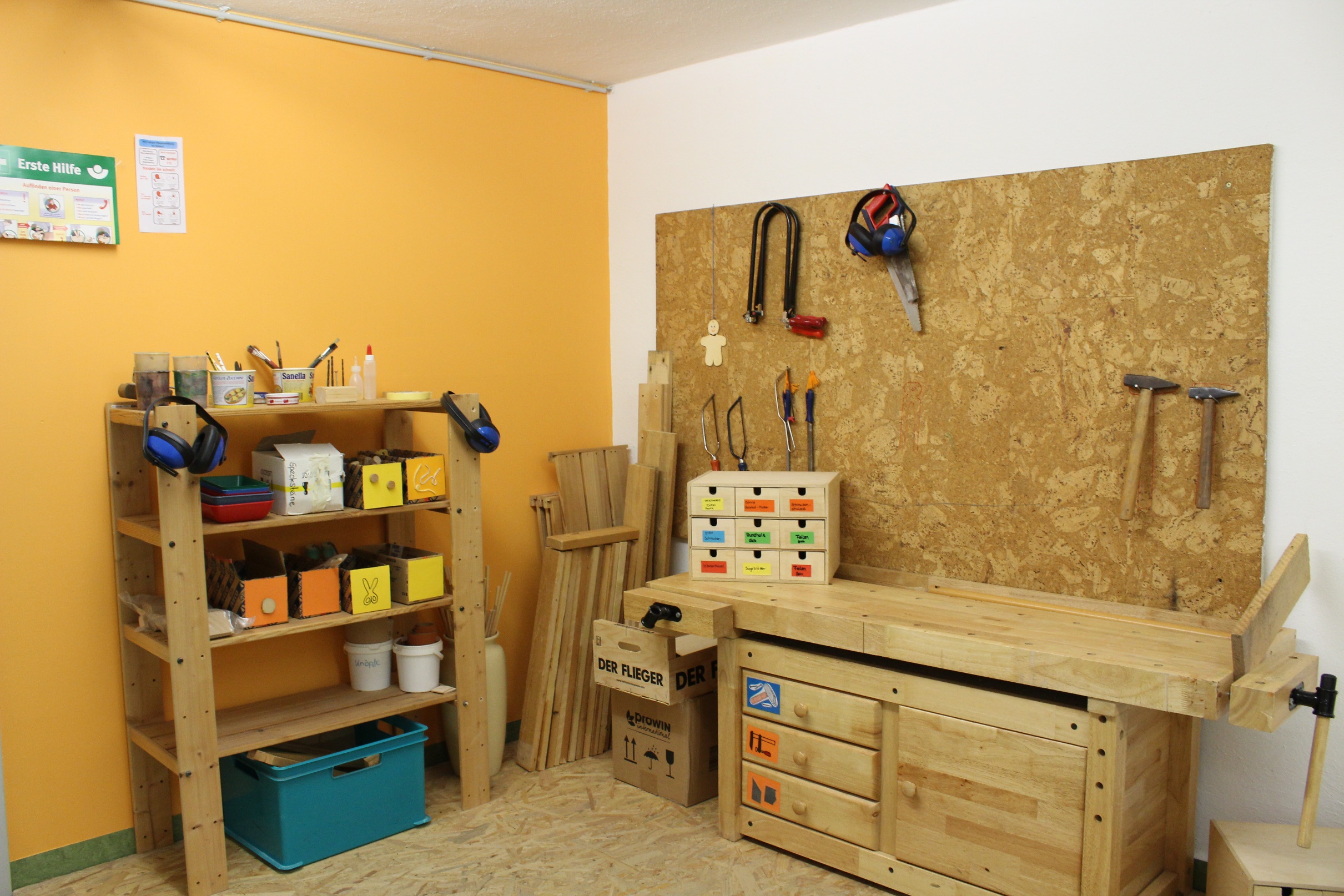 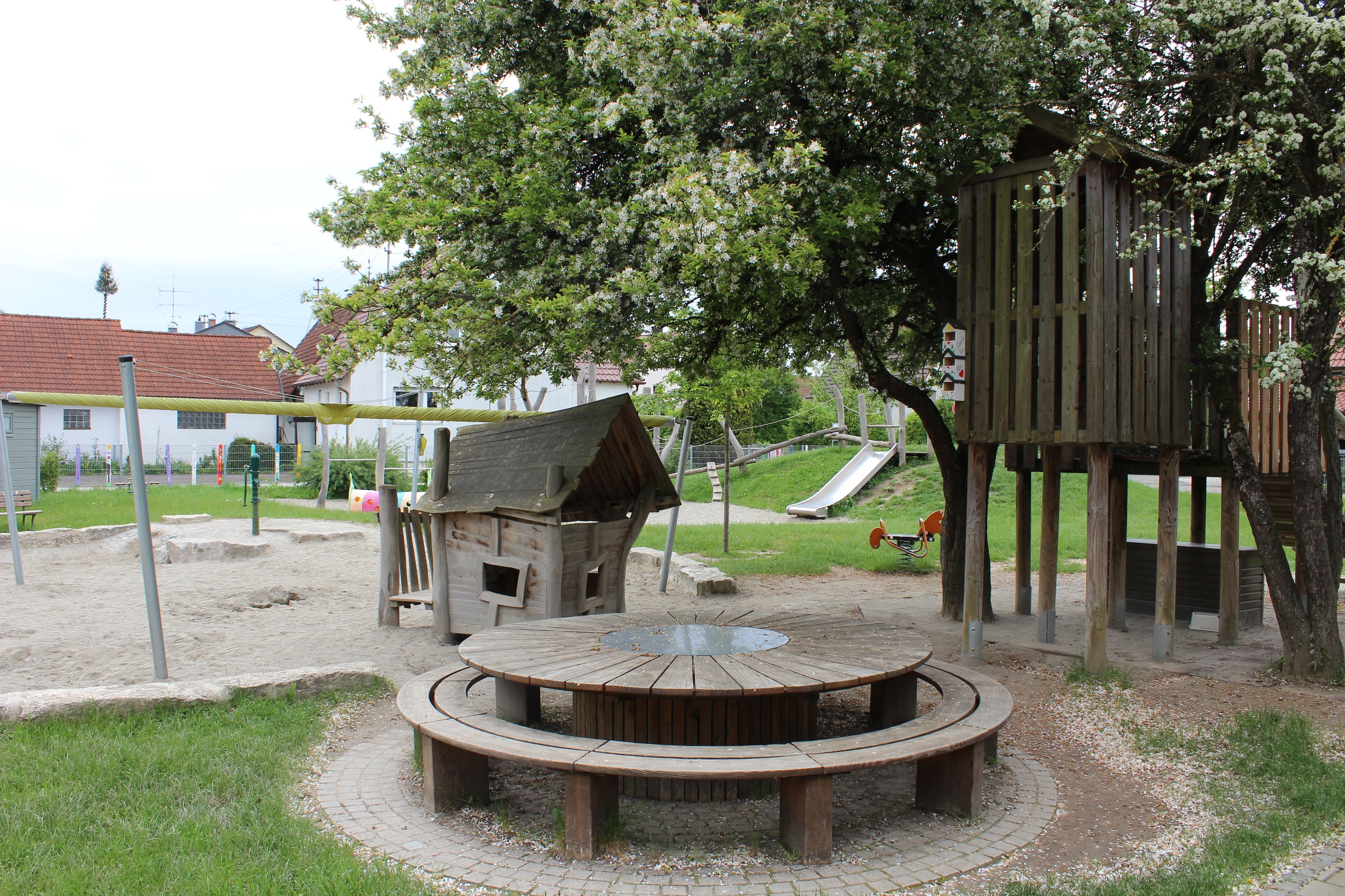 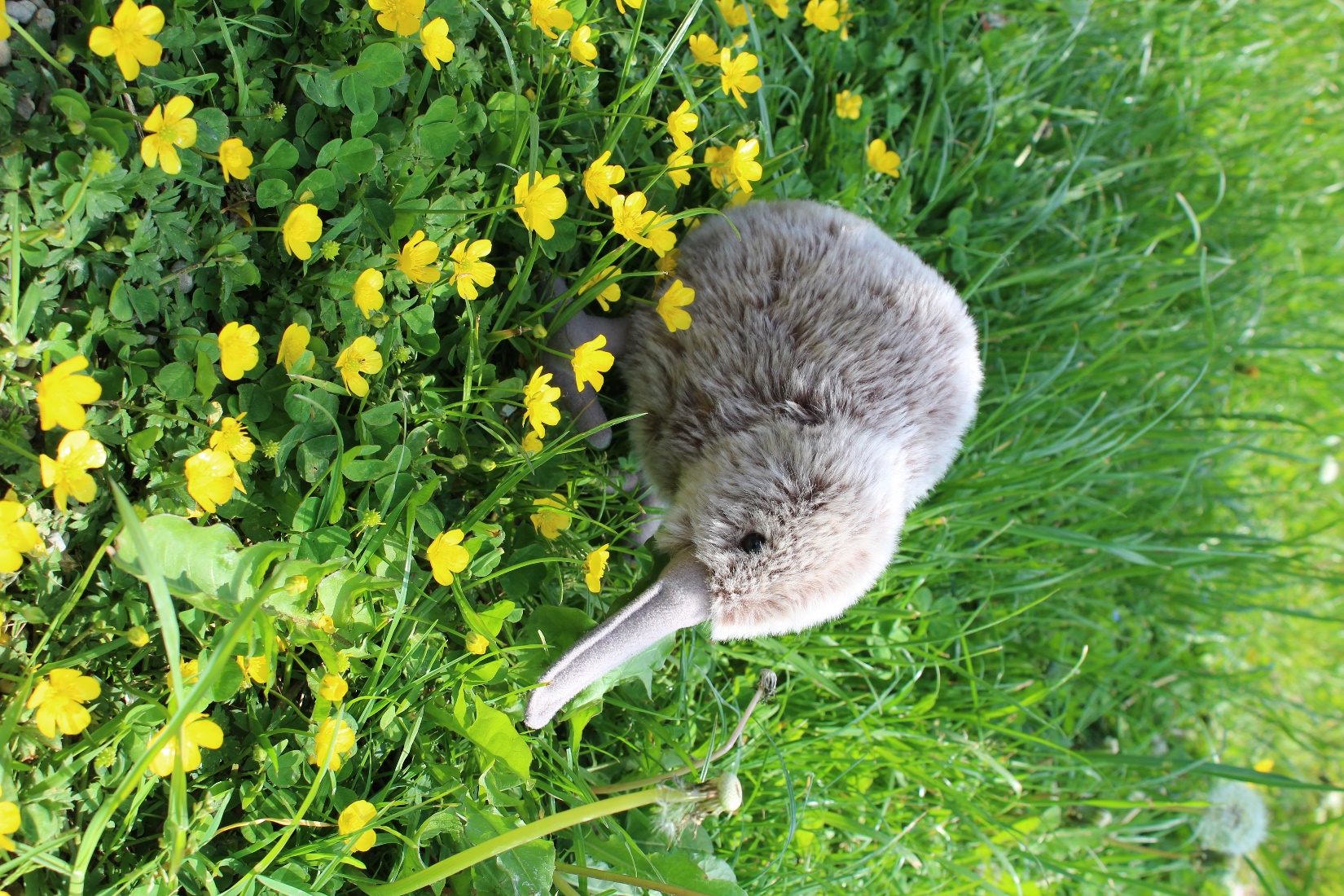 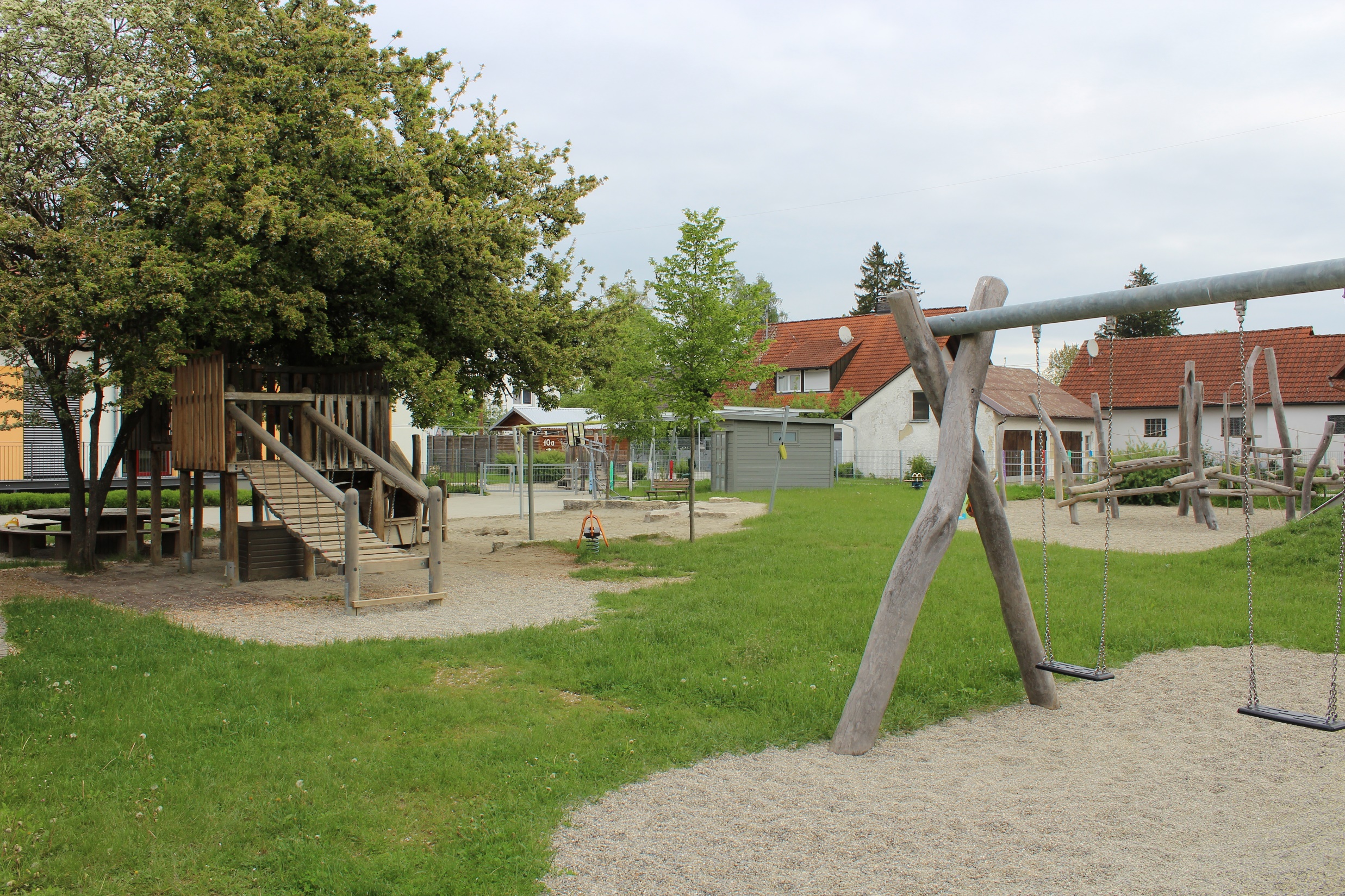 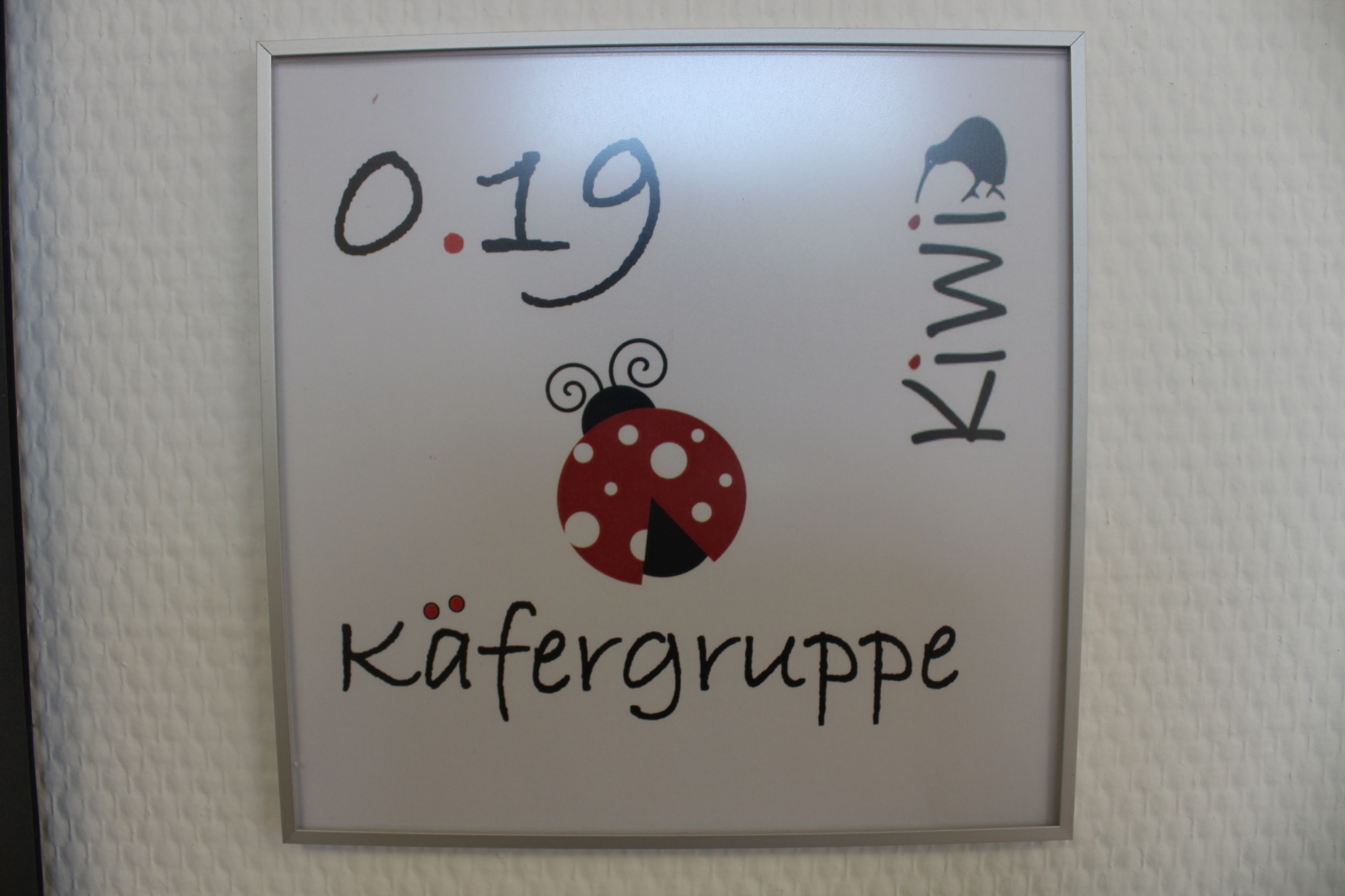 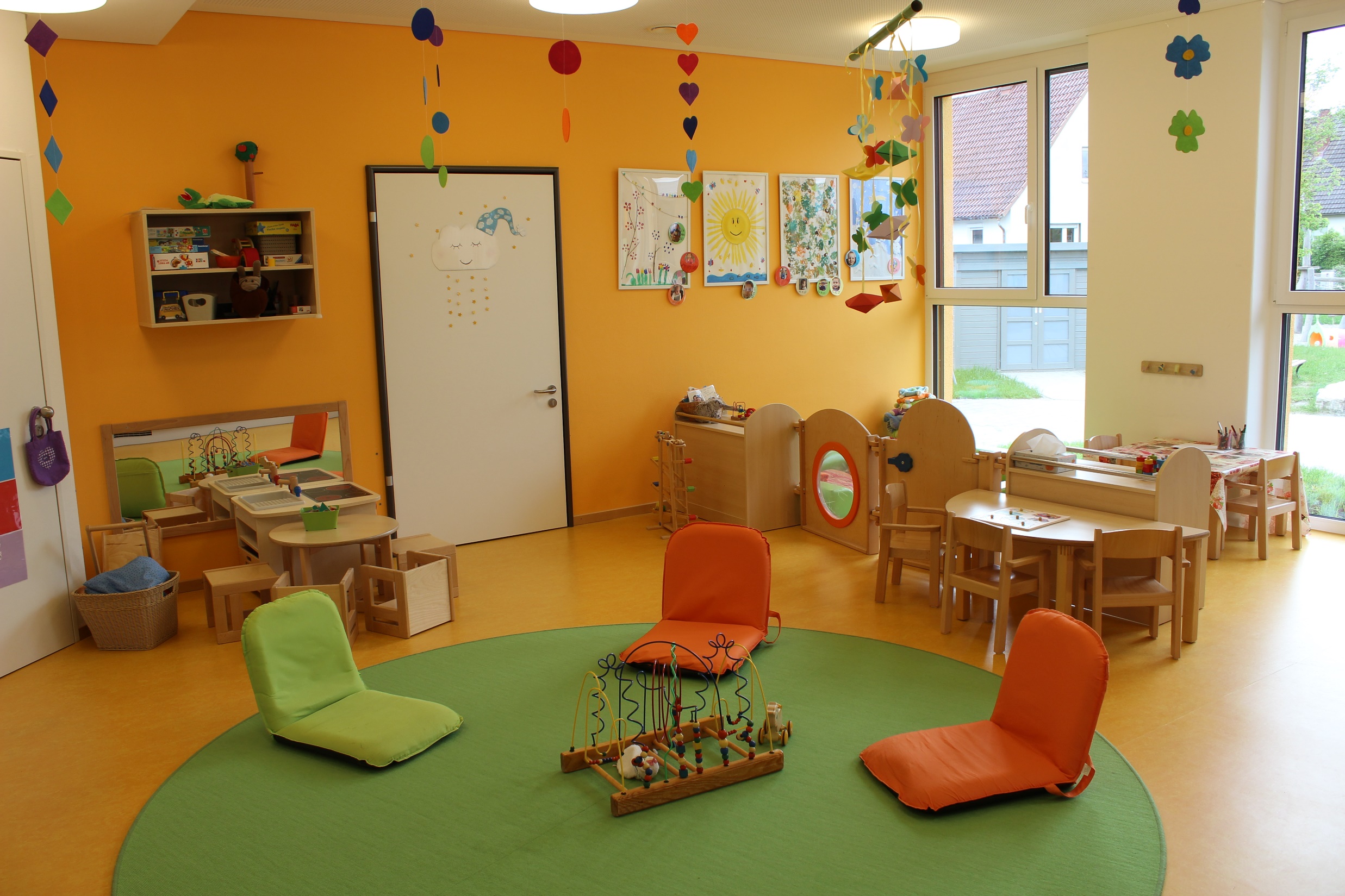 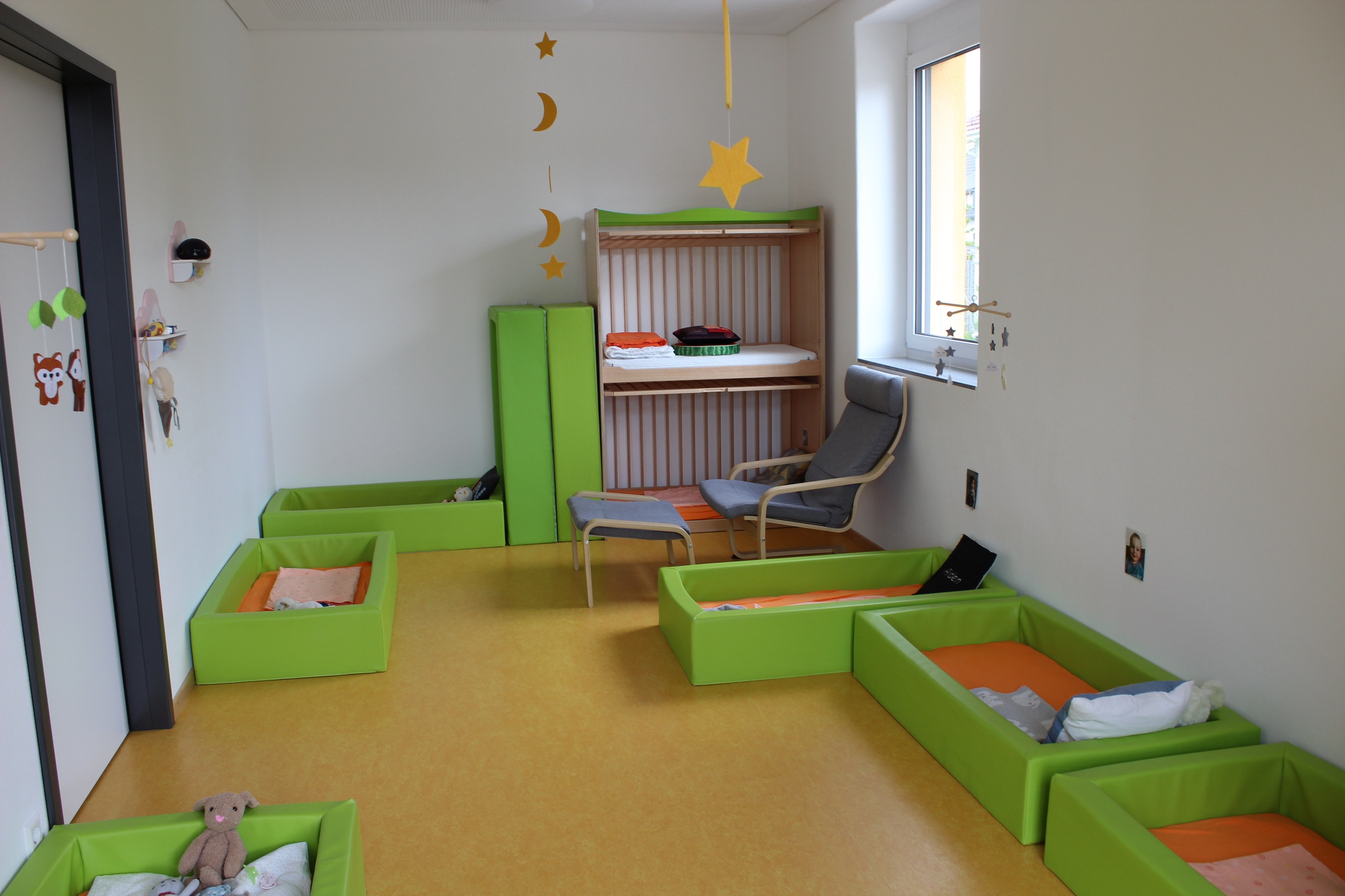 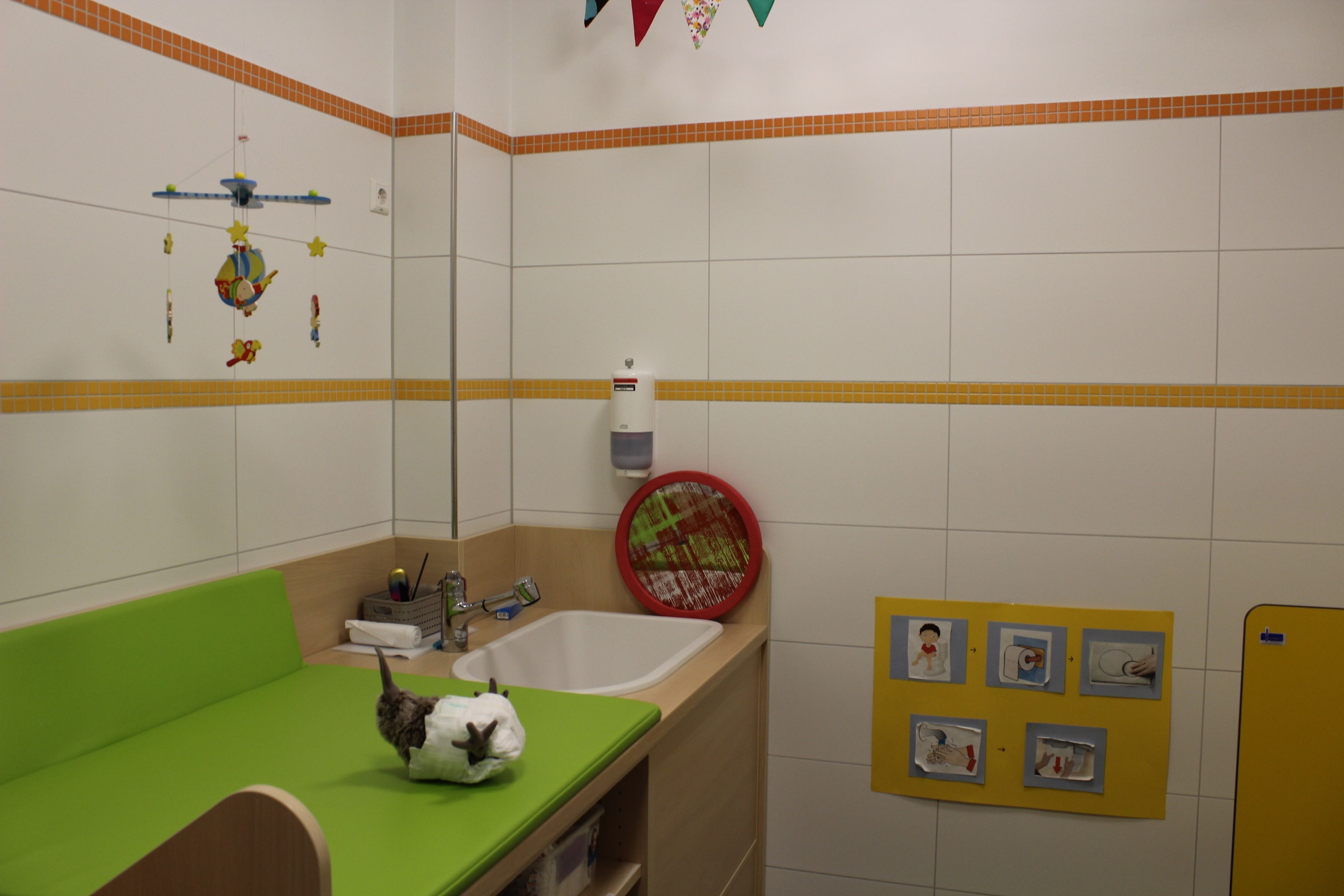 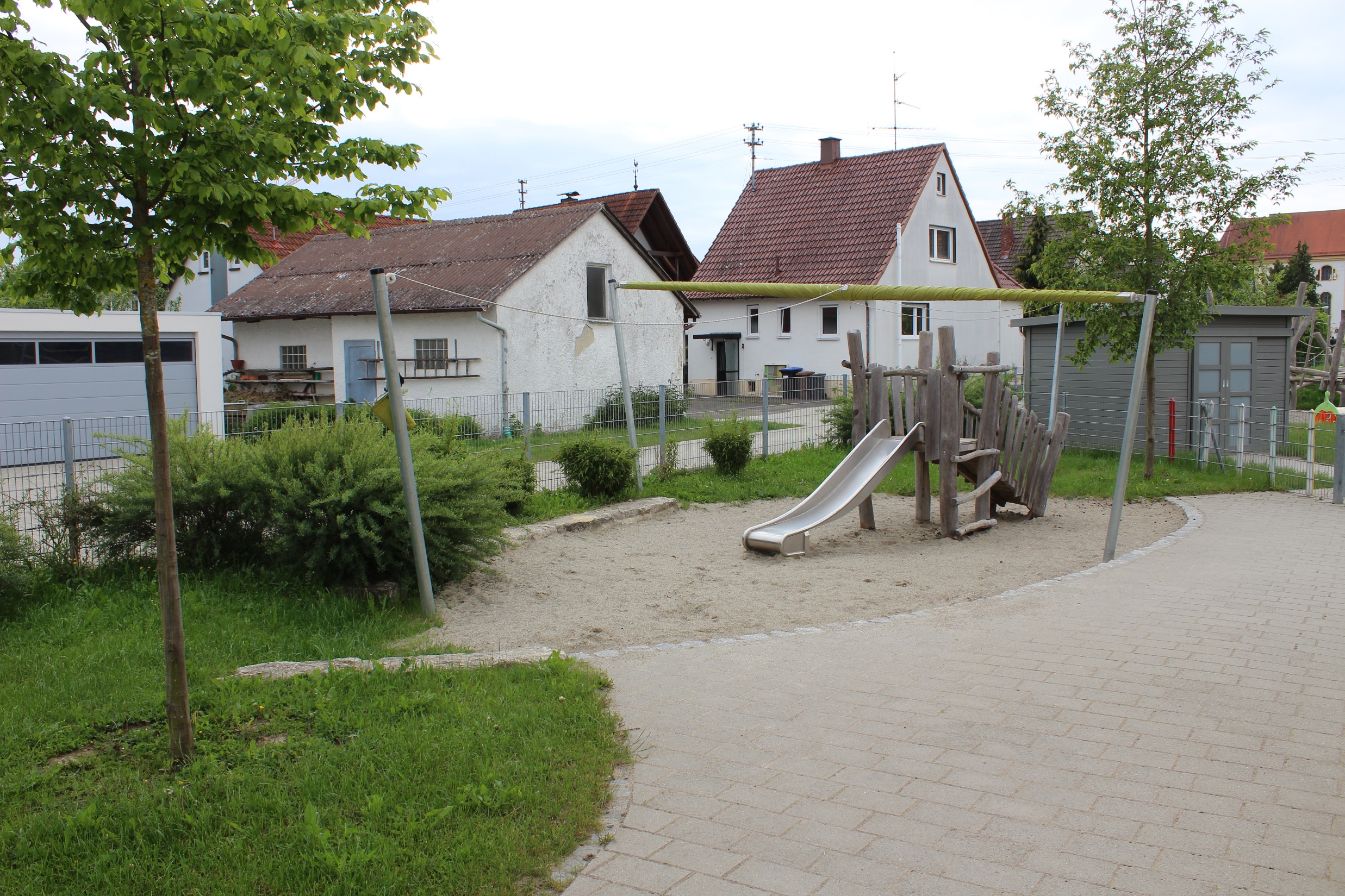 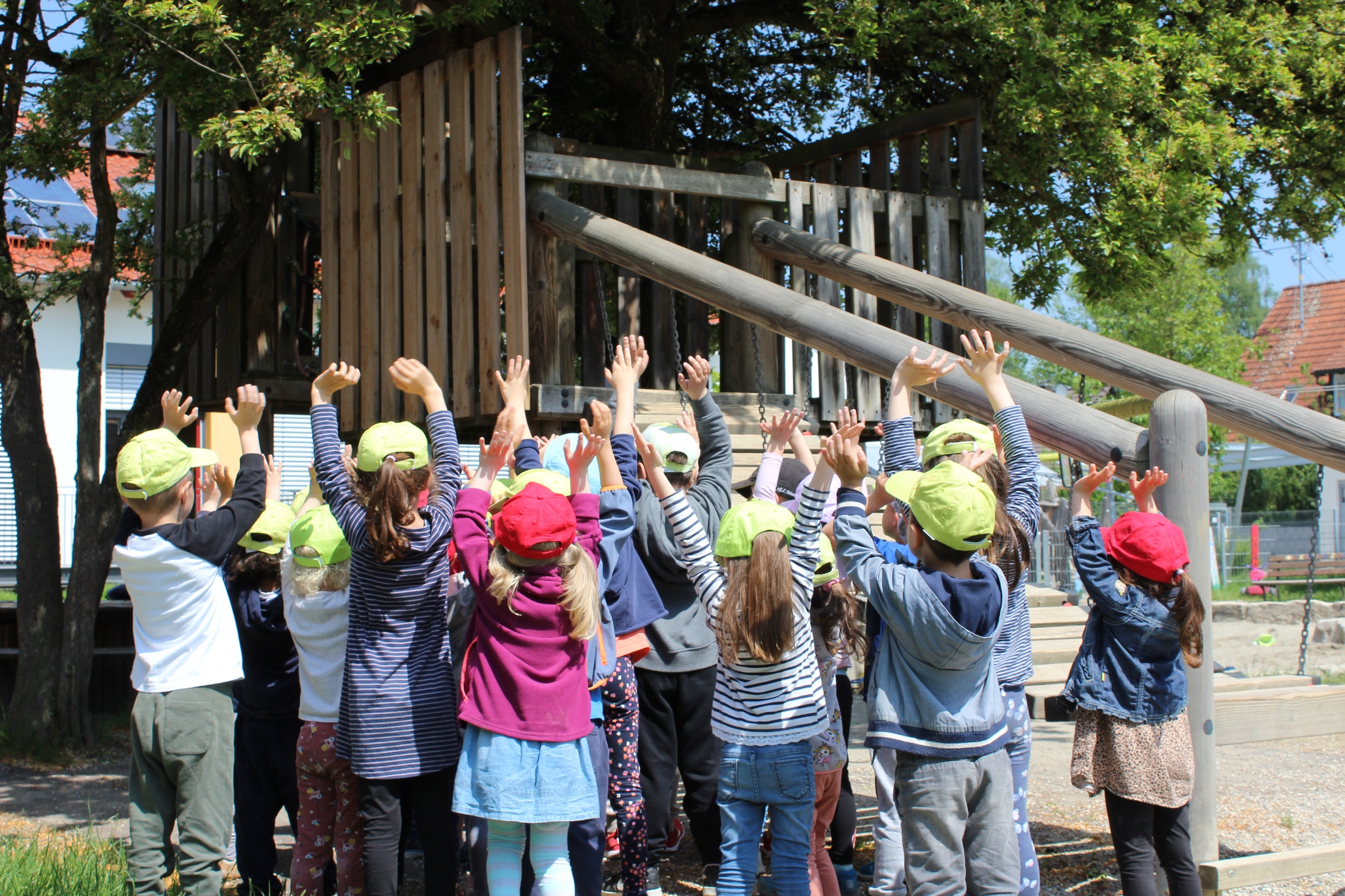 Wir freuen uns auf Dich!
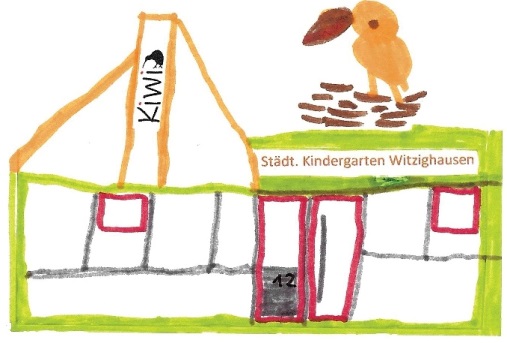